Range Elevation Workshop
Office of Faculty Affairs 

Presented by:
George Tejadilla, Executive Director for             			   		Academic Personnel
Grace Santos, Faculty Affairs Analyst
February 11, 2021
What is Range Elevation?
Range Elevation is the increase in salary by movement from one range to the next, Range A to B, B to C, C to D.  If granted, a Range Elevation brings a salary increase of at least 5%. [Original]

Starting in Fall 2017, for those eligible, Range Elevation shall be accompanied by a salary increase of at least 5%, or more in order to reach at least the minimum of the next range. [Full-Time Adjusted Service (FTAS)]
February 11, 2021
Original Range Elevation
Range elevation represents a minimum 5% increase in salary and movement from one range to the next.

To be eligible for a range elevation you must be at or above the SSI max for your current range and have been in that range for at least 5 years. (stagnant)
February 11, 2021
3
Effective Date for Increases
Ra n g e	elevation, as well as applicable salary increase, shall take effect  at the beginning of the first appointment in the academic year following	review.
February 11, 2021
Policy 1332 – Temporary Faculty Range Elevation
Applications shall be accepted between December 15 and January 31 of each year. 

Any lecturer who by the end of the academic year will have met the eligibility criteria should apply during this period. 

The “application” shall consist of a written letter or memorandum clearly stating the applicant's request. 

This shall be accompanied by a CV and a description of professional development in support of lecturer work assignments, both updated from the initial appointment or last range elevation, whichever is more recent.
February 11, 2021
Policy 1332 – Temporary Faculty Range Elevation
4. Criteria for Range Elevation 
Whereas (a) good teaching is of fundamental importance in the evaluation of all faculty members, and (b) in order to ensure good teaching, it is essential that faculty remain competent in the fields in which they teach, it is necessary that continued competence be demonstrated in evaluations for range elevations. At advanced levels of academia, competence is assessed via scholarship in the field. It is recognized that scholarship is broadly defined at Cal Poly Pomona, and includes the scholarship of teaching. 
In addition to teaching and demonstration of continued competence, lecturers shall be evaluated on other assigned duties that are contained either in their contract or letter of appointment. No lecturer shall be required to perform service if service is not an assigned duty. 
Departments shall establish their own guidelines for range elevation decisions, subject to approval by the Associate Vice President for Faculty Affairs. The committee that deals with range elevation requests may make use of existing annual evaluations to the extent that they feel they are adequate.
February 11, 2021
FTAS Determination of Eligibility
Full-time adjusted service (FTAS) shall be established as of the beginning of the 2017/18 academic year. For each academic or fiscal year, FTAS is defined as the average timebase over the academic or fiscal year, divided by 0.8 up to a maximum of 1.0 for the year, within a single department.  
Examples:                                                                                                      (a) if a lecturer’s average timebase over an AY was 0.4 [12 WTUs], then the FTAS for that year is 0.4/0.8 = 0.5.                                                                                      (b) if their average timebase was 0.8 [24 WTUs], the FTAS for the AY is 0.8/0.8 = 1.0                                                                                                                               (c) if their average timebase was 1.0 (full-time) [30 WTUs], then their FTAS for the AY is 1.0, the maximum allowed (1.0/0.8 = 1.25)
February 11, 2021
Sample of Full-Time Adjusted Service (FTAS) Calculation
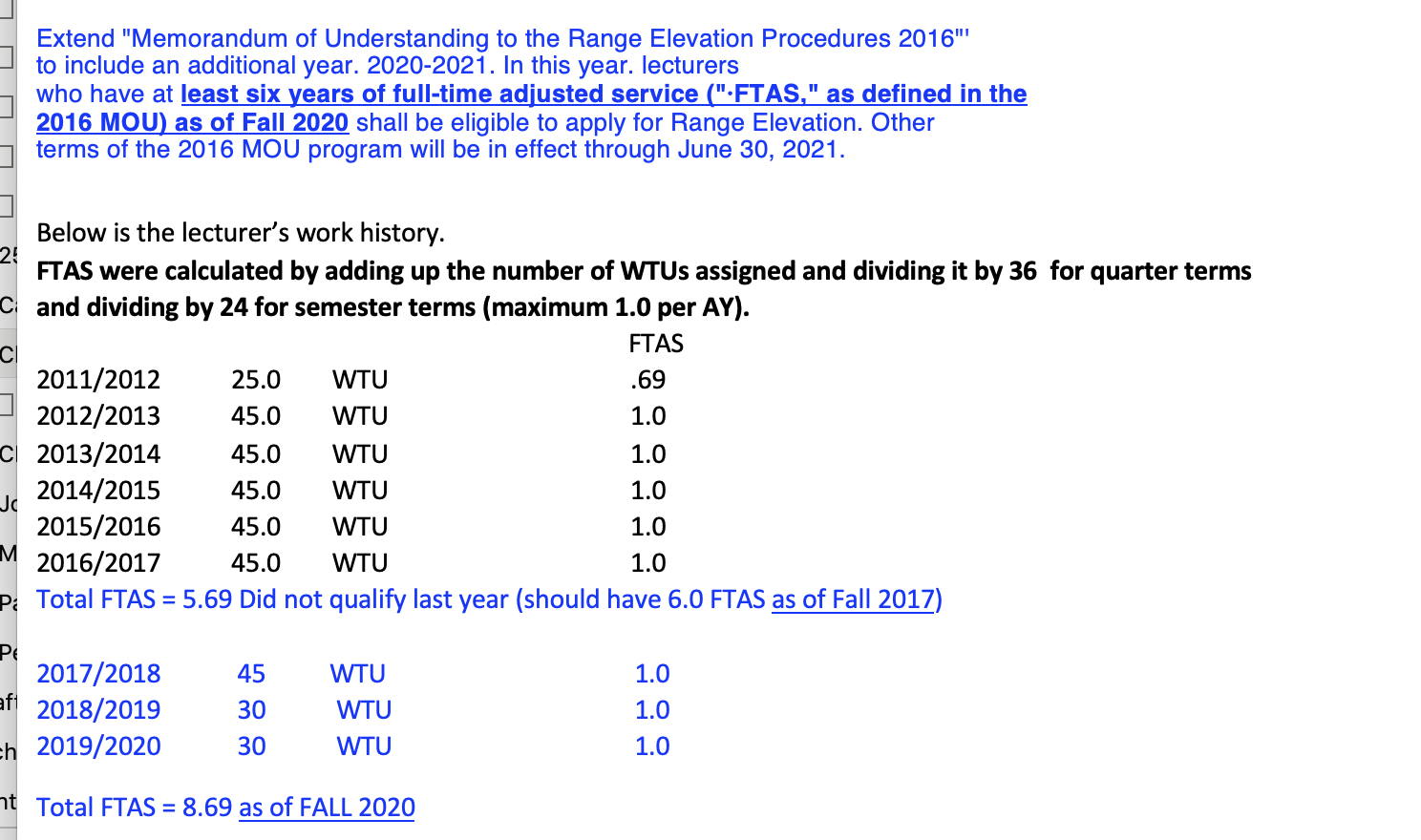 February 11, 2021
FTAS: What is the Percentage of Increase?
Range elevation shall be accompanied by a salary increase of at least 5% or whatever percentage increase is required to reach at least the minimum of the next range, whichever is greater.

Example: An eligible Lecturer in Range A has a full-time base salary of $4300 per month (which is above the Range A minimum of $4,229).  Movement to Range B takes them to the minimum of $5,046 monthly, a 17.35% increase!  

Under Original Range Elevation, the increase would be 5% ($4,440); but only after being at or above the SSI max for your current range and have been in that range for at least 5 years.
February 11, 2021
Summary of Salary Schedule
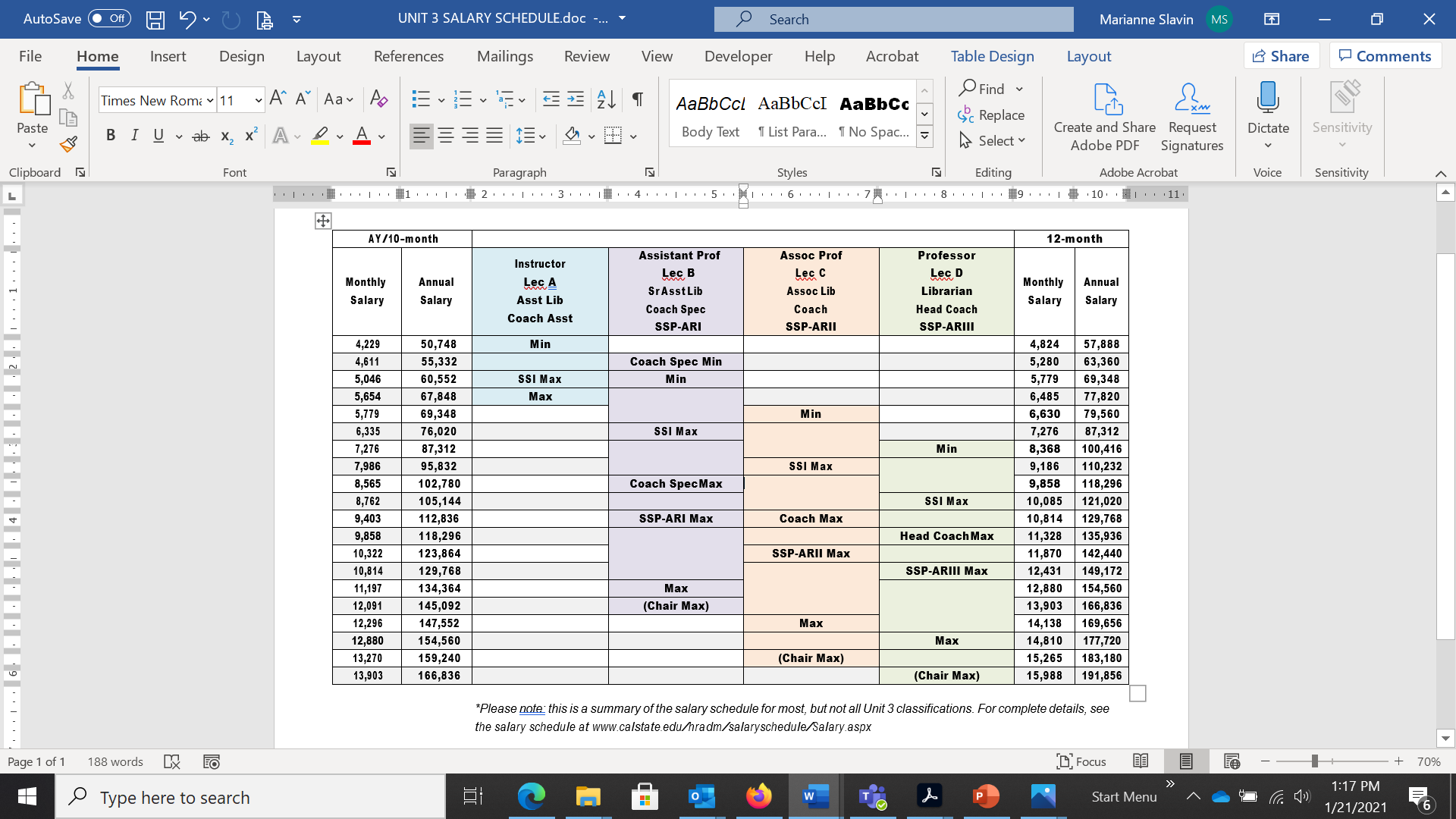 February 11, 2021
Sample Range 2 Lecturer
February 11, 2021
Sample Range 3 Lecturer
February 11, 2021
Sample Range 4 Lecturer
February 11, 2021
2021 Range Elevation Calendar
November 16				Department Chair: Submits criteria for lecturer range elevations to Associate 
				Vice President for Faculty Affairs

 November 30			AVP for Faculty Affairs: Notifies lecturers eligible for a range elevation.
 
January 31			Candidate for Range Elevation: Submits application to Department Chair.
 
February 15				Department Chair: Provides applications from candidates to Department Review Committee 					consisting of at least 3 tenured faculty members.
 
February 15 – Mar 1			Department Review Committee: Evaluates candidates for range elevation.
 
February 15 – Mar 1				Department Chair: If the Department Chair is not on the Department Review Committee, the 					Department Chair may evaluate candidates for range elevation.
 
March 1				Department Review Committee: Recommendations from the committee goes through the 					Department Chair.
                         				The recommendation is to be in memo format, addressed to the Dean. 
                          			The evaluation/recommendation from the Department Chair (if separate from the 		                			   					committee) is also due on this date
February 11, 2021
2021 Range Elevation Calendar
March 1 – 11				Candidate: Reviews recommendations from Department Review Committee and Department 		Chair. The candidate has ten calendar days to write a response if desired.
 
March 11				Department Chair: Forwards recommendations and candidate’s responses, if any, to the Dean.
 
March 11 – March 25		Dean: Reviews recommendations from Department Review Committee and Department Chair 		and evaluates candidate for range elevation.
 
March 25				Dean: Provides a copy of his/her evaluation and recommendation to the candidate. The 			recommendation is to be in memo format, addressed to the Provost.
 
March 25 – April 8				Candidate: Reviews evaluation/recommendation from the Dean. The candidate has ten 		calendar days to write a response if desired.
 
April 8				Dean: Forwards recommendations (Dean’s and department’s) and candidate’s 				responses, if any, to the AVP for APPFA.
 
April 8 – April 22			Provost: Reviews recommendations and evaluates the application.
 
April 22			Provost: Informs candidate of decision.

  May 3				Candidate: May submit an appeal of a negative decision to the AVP for APPFA.
February 11, 2021
Q & A
Thank YOU!
February 11, 2021